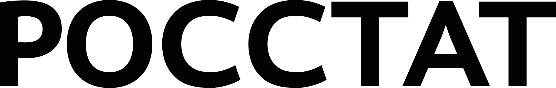 Практикум
Декларационная кампания 2024
порядок представления сведений о доходах, расходах, об имуществе и обязательствах имущественного характера
01.12.2023
Основания для подачи Сведений о доходах
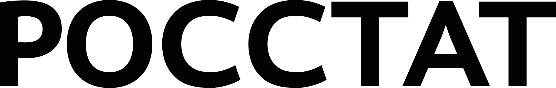 Практикум
Обязанность государственного гражданского служащего представлять Сведения о доходах закреплена:
Указ Президента Российской Федерации от 18 мая 2009 года № 557 
Указ Президента Российской Федерацииот 18 мая 2009 года № 559
Федеральный закон от 27 июля 2004 года № 79 «О государственной гражданской службе Российской Федерации»
Федеральный закон от 25 декабря 2008 года № 273 «О противодействии коррупции»
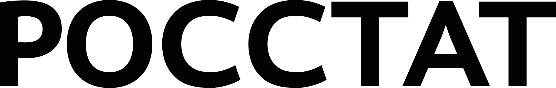 Практикум
Взыскания
За непредставление Сведений о доходах, на себя, супругу,
несовершеннолетнего ребенка законодательством предусмотрено
Увольнение  в связи с утратой доверия
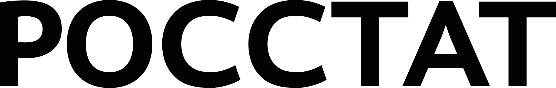 Практикум
В каких случаях гражданский служащий подлежит увольнению по утрате доверия
указание недостоверной цены сделки в разделе 2 Справки для придания видимости соответствия расходов служащего его доходам
сокрытие доходов, имущества, источники происхождения которых служащий не мог пояснить или стоимость которых не соответствовала его доходам
сокрытие информации о фактах получения доходов от продажи имущества по цене существенно выше рыночной
значительное завышение служащим общей суммы доходов
сокрытие факта наличия банковских счетов, движение денежных средств по которым в течение отчетного периода не могло быть объяснено исходя из доходов служащего
сокрытие информации о фактах получения кредитов на льготных условиях от банков и иных кредитных организаций, в отношении которых служащий выполнял функции государственного управления
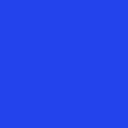 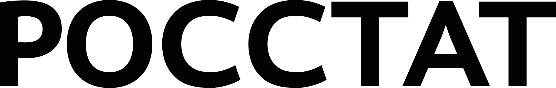 Практикум
Взыскания
За представление недостоверных или неполных сведений 
законодательством предусмотрены взыскания
1
2
3
4
Замечание
Выговор
Увольнение  в связи с утратой доверия
Предупреждение о неполном служебном соответствии
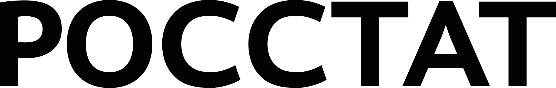 Практикум
ЕИСУКС
Необходимо помнить, что все Сведения о доходах загружаются в личные дела гражданских служащих, размещенные в единой информационной системе управления кадровым составом государственной гражданской службы Российской Федерации,
к которой имеют доступ различные государственные ведомства (Правительство РФ, Прокуратура РФ и т.д.)
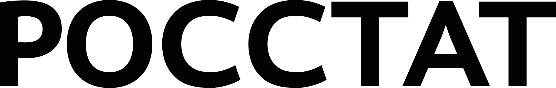 Практикум
Порядок представления
При представлении Справки с собой необходимо иметь:
Справку на бумажном носителе на каждого члена семьи
Флэшку с электронной версией справки (xsb. Файл)
Документы, на основании которых заполнялась справка
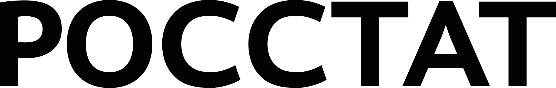 Практикум
Помощь в заполнении Сведений о доходах
При заполнении Сведений о доходах пользуйтесь
Методическими рекомендациями, подготовленными Министерством труда и социальной защиты Российской Федерации
Образцами заполнения Сведений о доходах
Консультацией в административном отделе
Правоустанавливающиедокументы
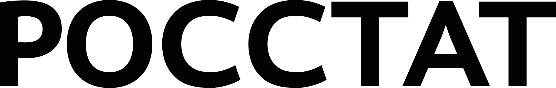 Практикум
Сведения необходимо заполнять только на основании официальных документов:

Справка 6-НДФЛ
Банковская выписка
Платежный документ
Свидетельство о праве собственности
Выписка ЕГРН
Договор купли-продажи и другие
Необходимо сверять сведения с информацией, представленной за предыдущие периоды.

Быть в должной степени осмотрительным и добросовестным.

Помнить, что за непредставление либо предоставление ложных сведений предусмотрена ответственность.
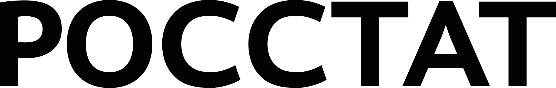 Практикум
Сведения из СФР
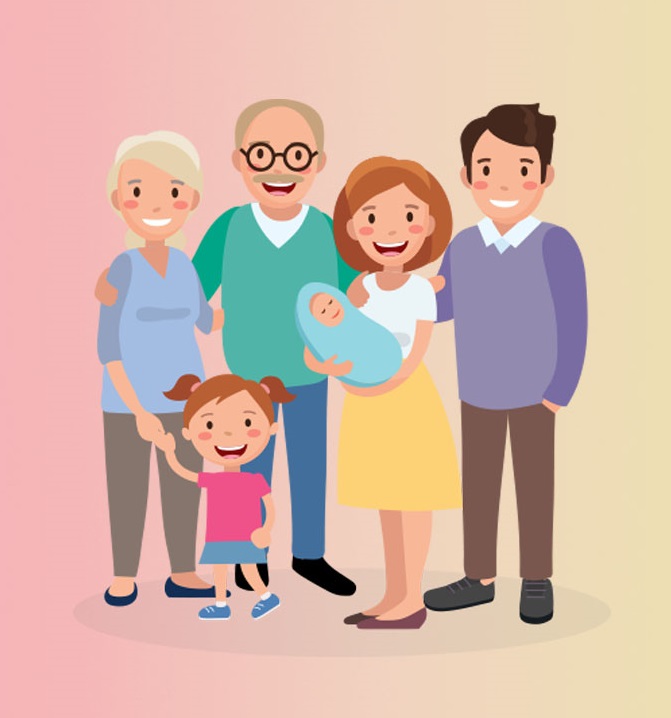 Сведения о пособиях, социальных выплатах
необходимо запрашивать в СФР

В том числе:
По временной нетрудоспособности 
При рождении ребенка
По беременности и родам
По уходу за ребенком
Дополнительное материальное обеспечение
Выплаты призывникам и семьям военнослужащих
Пенсия
Социальная доплата к пенсии и другие
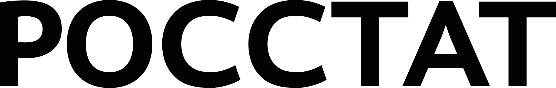 Практикум
Сведения из ФНС
В личном кабинете налогоплательщика Вы можете получить Справку 6-ндфл за 2023 г., а также сведения о банковских счетах.

Необходимо понимать, что сведения о банковских счетах, полученные в ФНС России, не подходят для заполнения справок о доходах и запрашиваются в целях уточнения организаций, в которые в последующем необходимо обратиться для получения достоверных и полных сведений о счетах и остатках на них.

Сведения о счетах физических лиц представляются банками в налоговые органы с 1 июля 2014 г., в связи с чем налоговые органы могут не располагать информацией о счетах, открытых ранее этой даты.
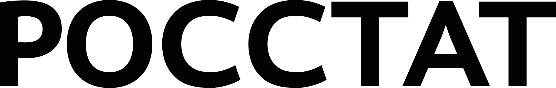 Практикум
Банковская выписка
Банк должен предоставить выписку по установленной форме.

Указание Банка России от 27 мая 2021 г. № 5798-У «О порядке предоставления кредитными организациями и некредитными финансовыми организациями гражданам сведений о наличии счетов и иной информации, необходимой для представления гражданами сведений о доходах, расходах, об имуществе и обязательствах имущественного характера, о единой форме предоставления сведений и порядке ее заполнения»
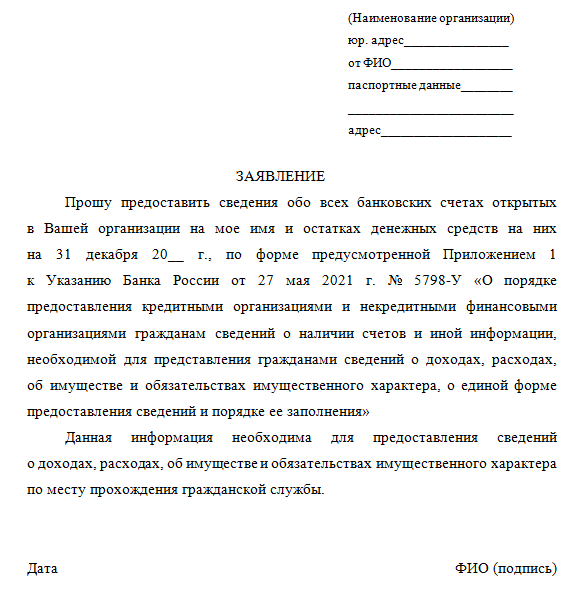 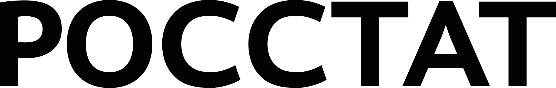 Практикум
Банковская выписка
В случае, если организация отказывается предоставить сведения по установленной форме, необходимо написать заявление
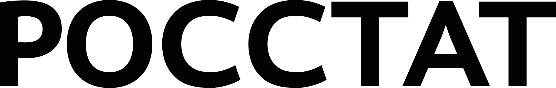 Практикум
Форма Справки
Сведения о доходах представляются в виде Справки

Форма Справки строго регламентирована, заполняется исключительно в специальном программном обеспечении «Справки БК», дистрибутив программы расположен на официальном сайте Президента Российской Федерации

Перед заполнением Сведений о доходах убедитесь, что у Вас установлена актуальная версия программы
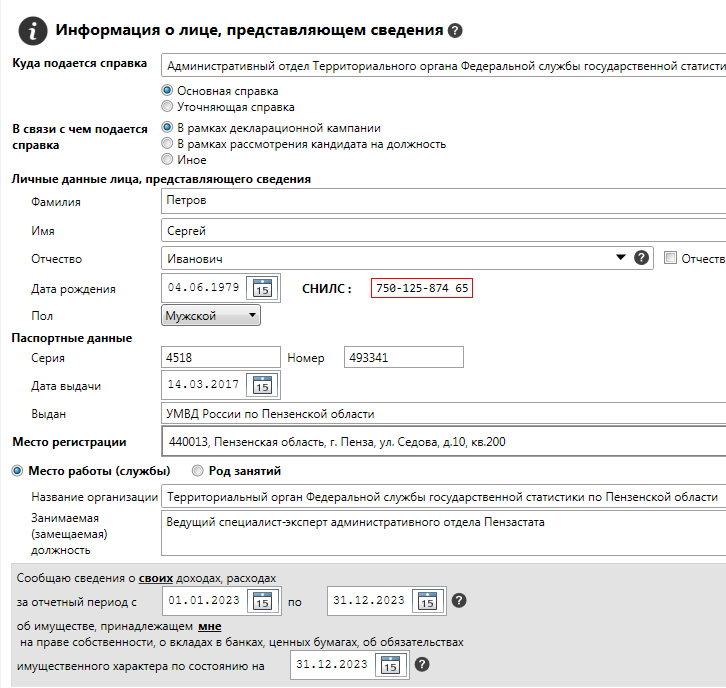 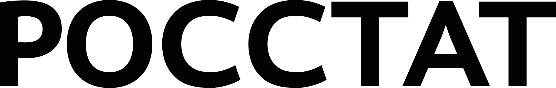 Практикум
Титульный лист
Представляются актуальные данные на момент представления сведений

В поле «занимаемая (замещаемая) должность» указывается должность на 31 декабря 2023 г.

Все остальные разделы представляются на отчетную дату и отчетный период
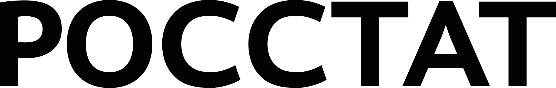 Практикум
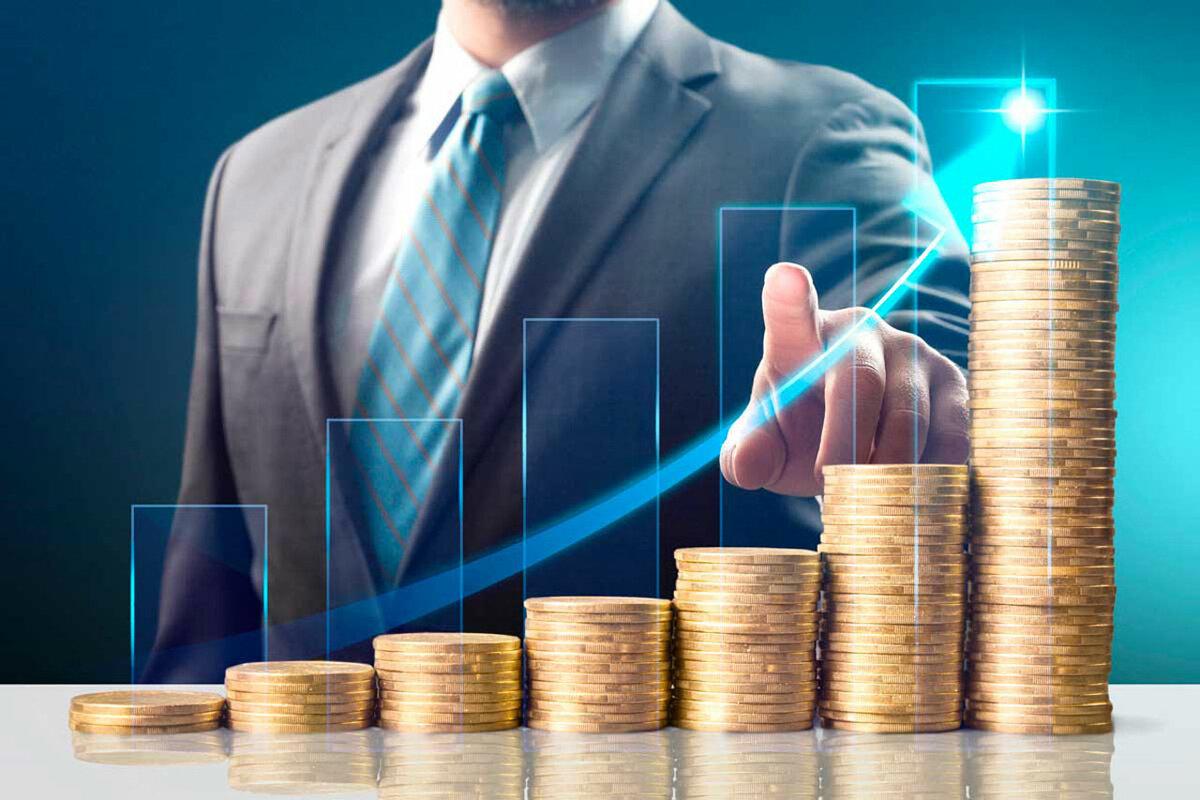 Раздел 1
Сведения о доходах
Представляются сведения о всех доходах, полученных в 2023 году, в том числе:
Заработной платы
Продажи имущества
Единовременных выплат
Пособий
Банковских вкладов
Пенсий
Алиментов
Лотерей
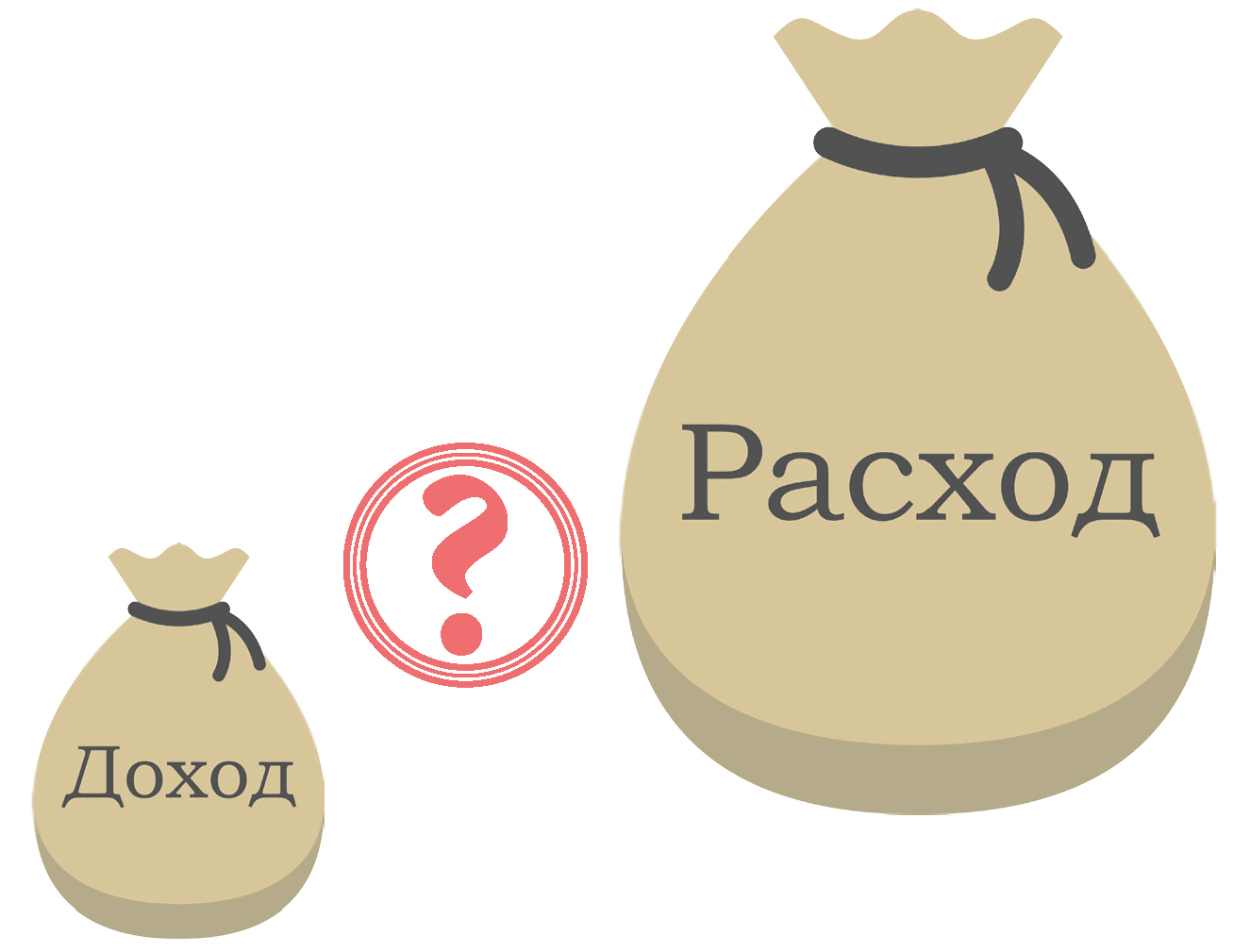 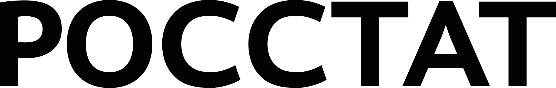 Практикум
Раздел 2
Сведения о расходах
Сведения представляются только если в 2023 году осуществлен расход, превышающий общий доход супругов за 3 года (2020, 2021, 2022) 
в том числе расходы на покупку:
Транспортных средств
Недвижимого имущества
Акций
Цифровой валюты
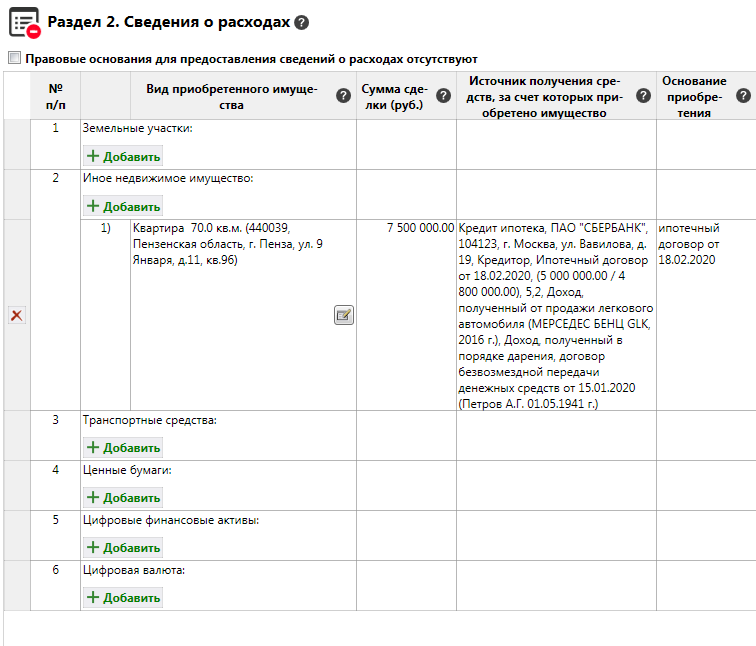 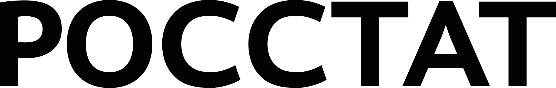 Практикум
Раздел заполняется в строгом соответствии с правоустанавливающими документами, сохраняя порядок и структуру, указанную на слайде
Раздел 3.1
Недвижимое имущество
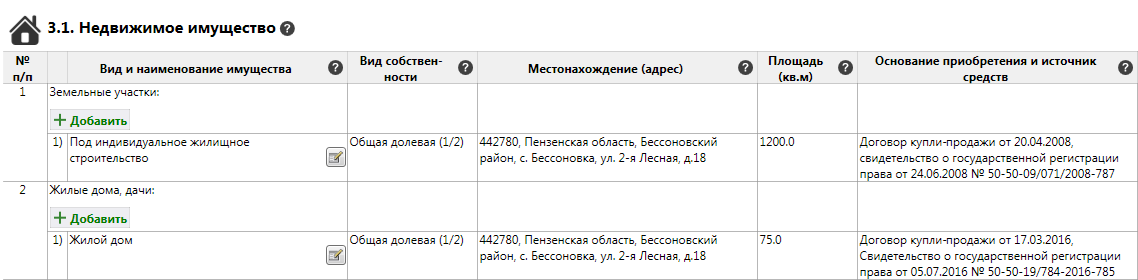 Раздел 3.2
Транспортные средства
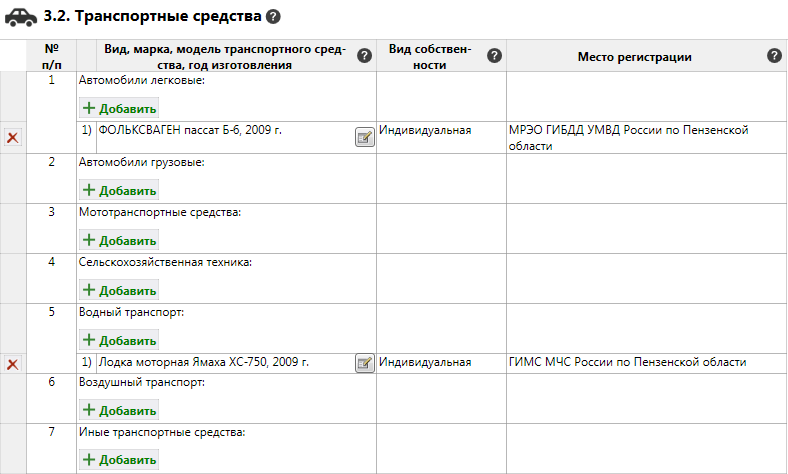 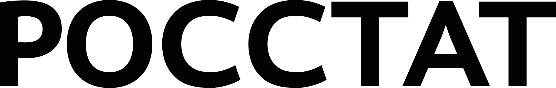 Практикум
Раздел 3.3
Цифровые финансовые активы, цифровые права, включающие в себя одновременно цифровые финансовые активы и иные финансовые права
Важным отличием от традиционных (консервативных) инструментов является способ выпуска, учета и обращения, которые возможны только путем внесения (изменения) записей в информационную систему на основе распределенного реестра, а также в иные информационные системы
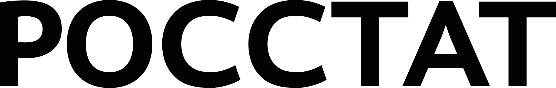 Практикум
Раздел 3.4
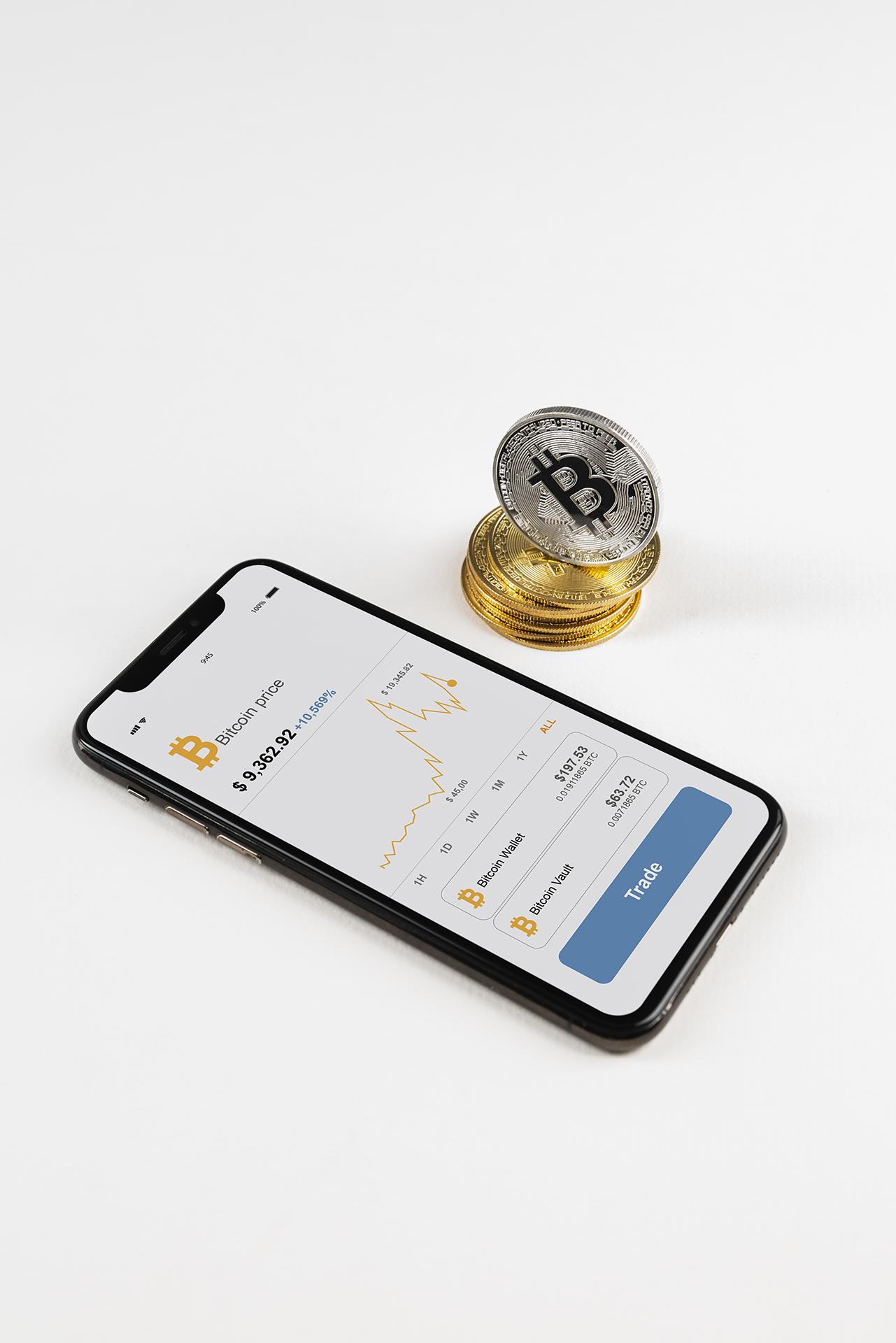 Утилитарные цифровые права
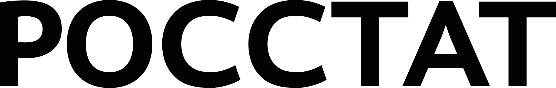 Практикум
Раздел 3.5
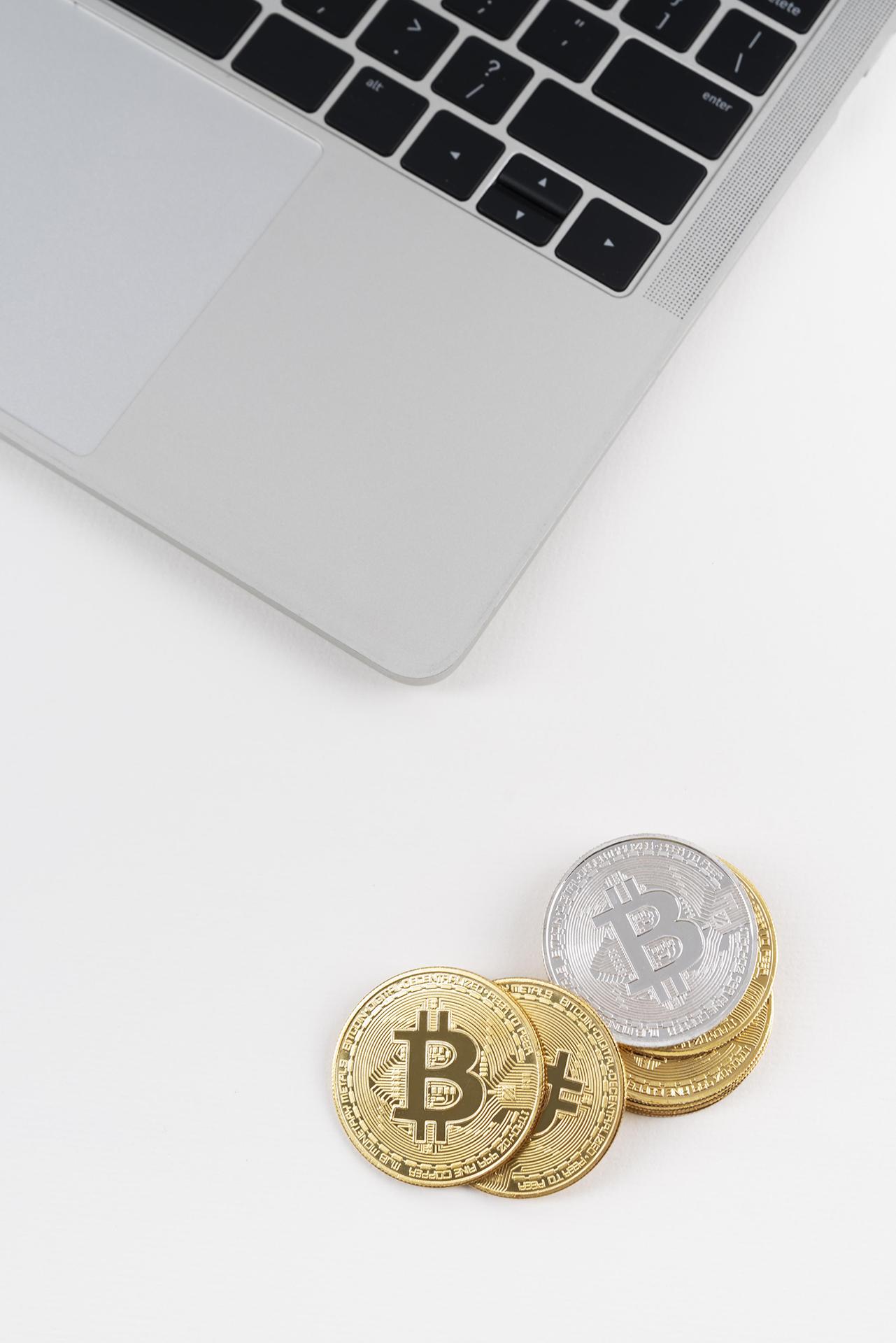 Цифровая валюта
К цифровой валюте не относятся бонусные баллы, бонусы на накопительных дисконтных картах, начисленные банками и иными организациями за пользование их услугами, в том числе в виде денежных средств ("кешбэк сервис")
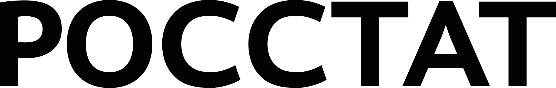 Практикум
Раздел 4
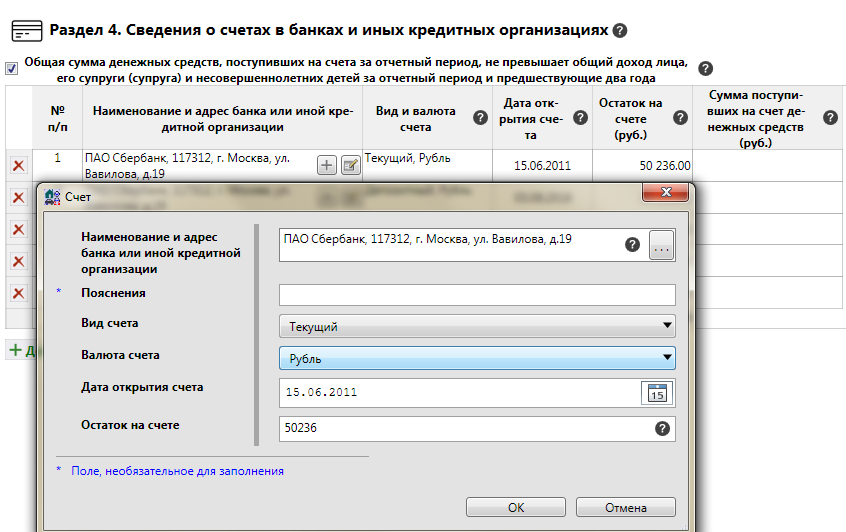 Сведения о счетах
Информация, необходимая для заполнения раздела, содержится в банковской выписке, выданной на отчетную дату (31.12.2023)
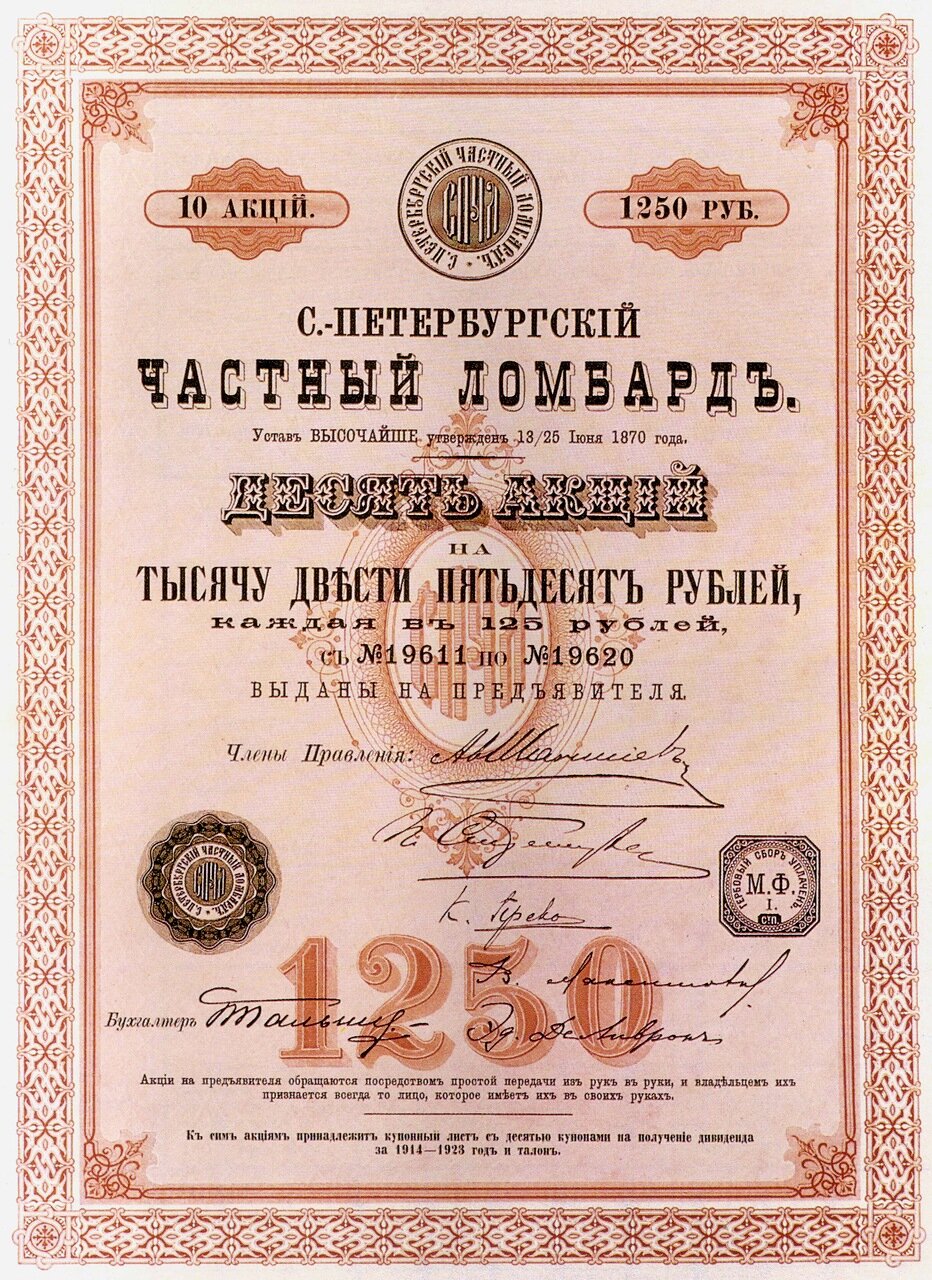 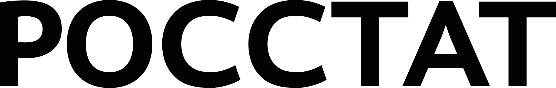 Практикум
Раздел 5
Сведения о ценных бумагах
При заполнении раздела необходимо указывать уникальный код ценной бумаги (ISIN)

Отсутствие в банковской выписке адреса иностранной организации не отменяет обязанности его указания
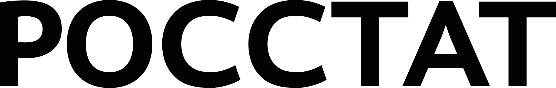 Практикум
Раздел 6.1
Объекты недвижимого имущества, находящиеся в пользовании
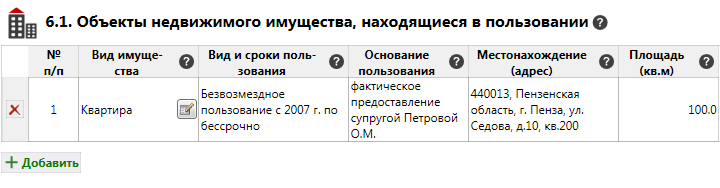 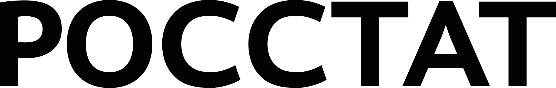 Практикум
Раздел 6.2
Срочные обязательства финансового характера
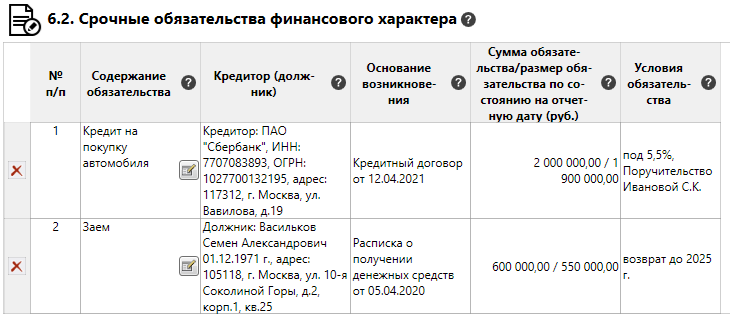 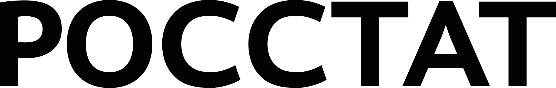 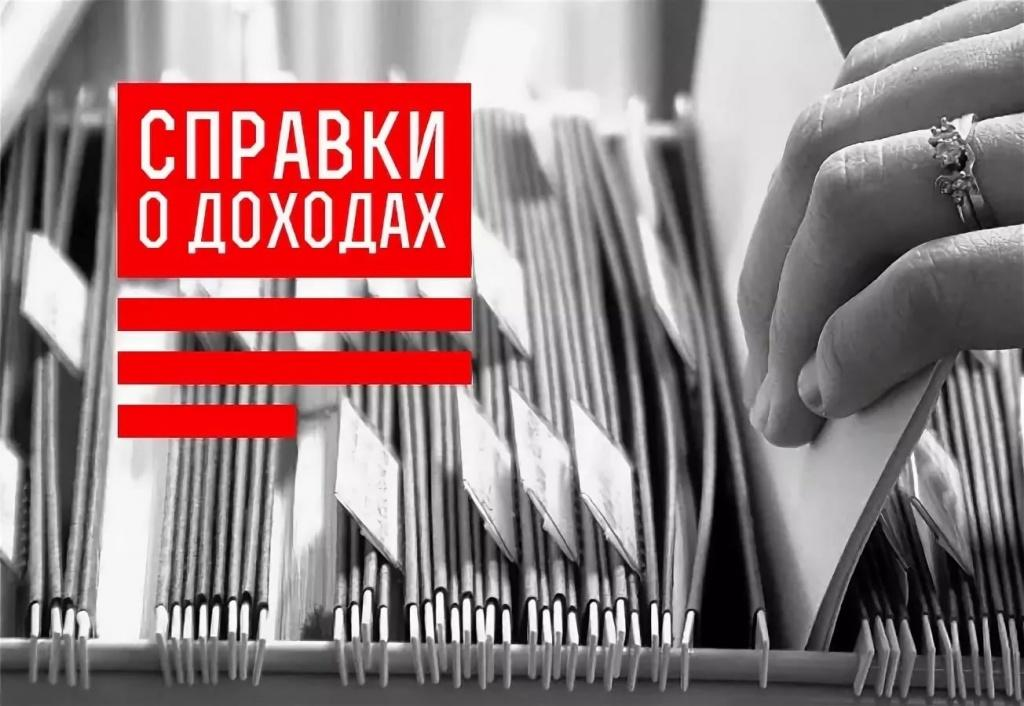 Практикум
В рамках декларационной кампании 2023 года в Пензастате
ПРОАНАЛИЗИРОВАНО
33 справки о доходах
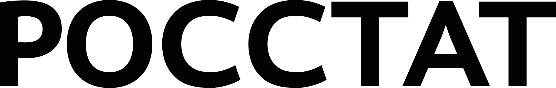 Практикум
Спасибо!
Остались вопросы?
Ведущий специалист-эксперт административного отдела 
Козин Нариман Няилевич
IP 58-346